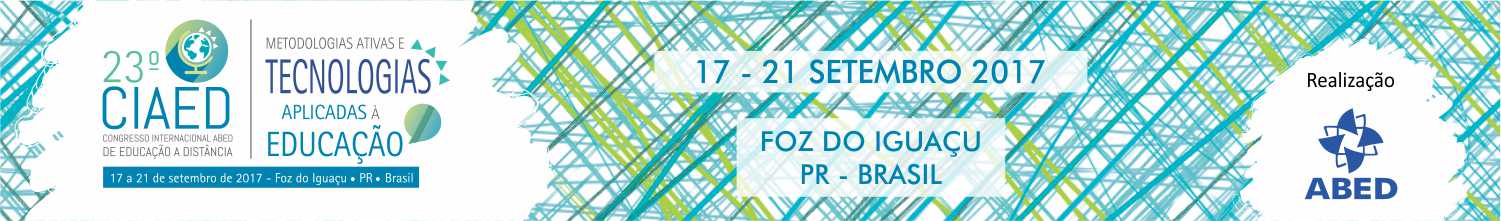 A TRANSPOSIÇÃO DIDÁTICA
EM UM CURSO DE GRADUAÇÃO
DE SERVIÇO SOCIAL ON-LINE
Tipo: relato de experiência inovadora (EI)
Categoria: conteúdos e habilidades
Setor educacional: educação superior
CÁSSIA MAZETI ROSSI
DEBORA VILLELA DE OLIVEIRA ROCHA
ROBERTA ANDREA DE OLIVEIRA
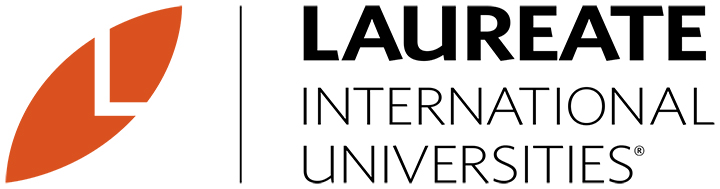 Objetivo
Apresentar uma breve avaliação qualitativa quanto ao modo pelo qual o corpo docente do curso realiza a transposição didática necessária, considerando as especificidades da área do Serviço Social e os pilares institucionais: metodologia ativa  para um processo de ensino/aprendizagem ativo.
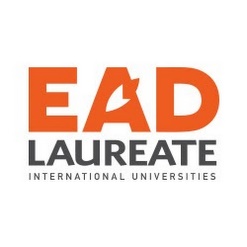 Especificidades do curso Serviço Social
Levar o egresso a tornar-se um assistente social com visão reflexiva e crítica da sociedade.
Possibilitar ao egresso a atuação e intervenção na realidade social com o objetivo de orientar e emancipar o sujeito social.
Trabalhar na perspectiva da práxis (prática com o embasamento teórico), e não a prática deslocada da cientificidade .
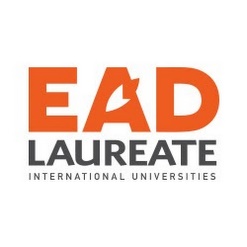 Metodologia
Relato de experiência.
Dados partem de uma avaliação realizada junto ao grupo de docentes de um curso de graduação de Serviço Social on-line, alocado na cidade de São Paulo, e que atende estudantes da região nordeste do Brasil.
Questionário no formato digital, que garantiu a privacidade e o anonimato do docente.
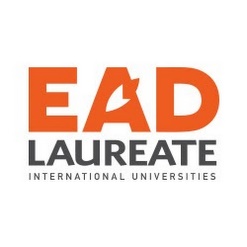 Caracterização da População Pesquisada
Corpo docente total: 11 docentes.
Responderam ao questionário: 09 educadores (exceto a coordenação – critério de exclusão).
81% sexo feminino e 19% sexo masculino.
4 assistentes sociais, 1 psicóloga, 1 economista, 1 administrador, 1 antropóloga, 2 historiadoras e 1 jornalista.
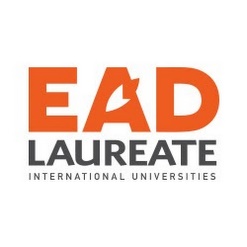 Questionário
Considerando que o curso de Serviço Social necessita formar profissionais críticos e reflexivos, de que modo você docente operacionaliza:

a. a mediação dos conhecimentos?
b. a mediação das práticas?
c. a socialização dos conhecimentos?
d. a socialização das práticas?
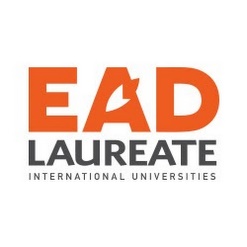 Mediação do Conhecimento
Perguntas polêmicas (estímulo ao debate).
Situações reais (estímulo à reflexão e à argumentação).
Exemplos contextuais regionais (motivação à leitura).
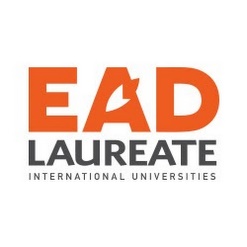 Mediação das Práticas
Levantamento de campo e estudo de casos (informações prévias dos estudantes, estímulo ao respeito e à tolerância, debates sobre a diversidade sociocultural). 

O fórum é o recurso tecnocultural priorizado.
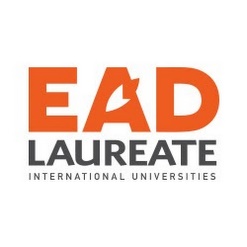 Socialização dos Conhecimentos e das Práticas
Conceituação (reflexão de ideias e de complementaridade do saber). Neste caso, o fórum é o mais utilizado como proposta de conhecimento em rede (estudantes-estudantes, estudantes-educador).
Interação Síncrona: webconferência (objeto tecnocultural explicativo).
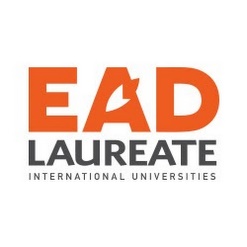 Considerações Finais
Observamos que a perspectiva transposição didática se compatibiliza ao ensino à distância na construção de estratégias acessíveis motivacionais aos estudantes. Esse conceito se articula ao modo como os educadores preparam suas disciplinas, ao voltarem-se a aspectos de facilidade de acesso e às práticas sociais e profissionais envolvendo o Serviço Social. Os educadores identificam essas estratégias mais claramente na elaboração dos fóruns e na seleção de conteúdos significativos aos estudantes, além de notabilizarem isso nas Webconferências.
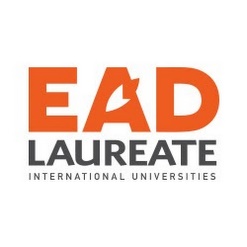 Obrigada!
Cássia Mazeti Rossi
cassia.mazeti@eadlaureate.com.br

Debora Villela de Oliveira Rocha
dvrocha@anhembi.br

Roberta Andrea de Oliveira
robertaa.oliveira@eadlaureate.com.br
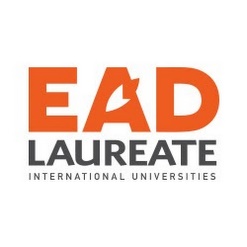